the Competition of start-up
The highest turnover
of a company is equal to sum of all  sales revenues ,  services from a company ‘s sales in the tax year against invoices issued.


∑ Sales revenues
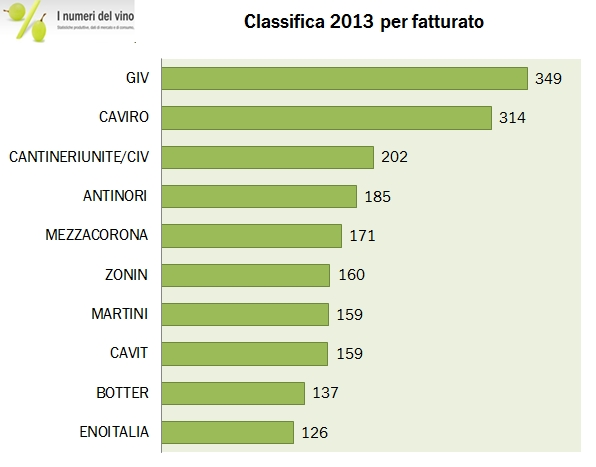 Paternò Italy, Meeting 19 – 23 March 2018
the Competition of start-up
The highest number  of successful transactions
we mean the number of  performances commercial contracts, as regards previous contact with buyers.

Successful contracts x 100
---------------------------------
the number of  contacts
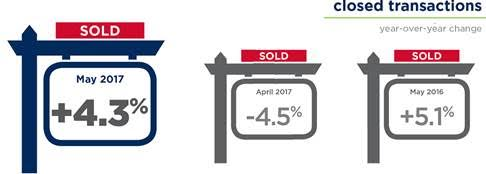 Paternò Italy, Meeting 19 – 23 March 2018
the Competition of start-up
Highest profit
The rotation index of a storehouse shows how a firm control how much it sells in a particular time. (1year, 2months, etc...)
Quick rotation of werehouse stocks  is considered from the company as a positive indicator because it shows how quick they sell goods before stocks can be old or not good anymore.
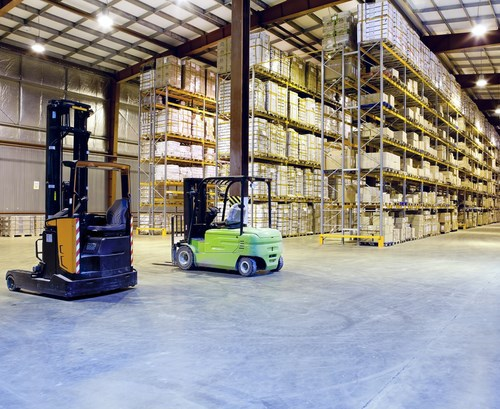 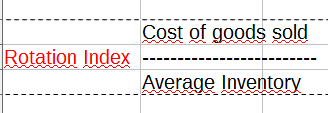 Paternò Italy, Meeting 19 – 23 March 2018
the Competition of start-up
Eco-Oriented Firms
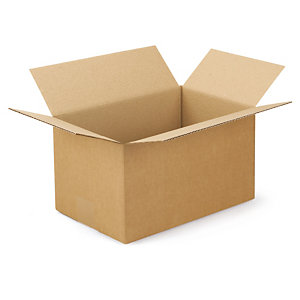 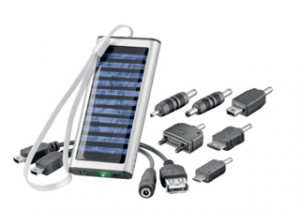 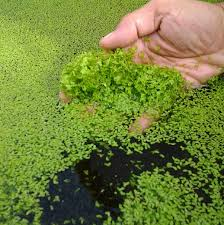 Paternò Italy, Meeting 19 – 23 March 2018
the Competition of start-up
Profit 
is the result of a gain

P=R-C

P= Profit
R= Revenues
C= Costs of goods sold
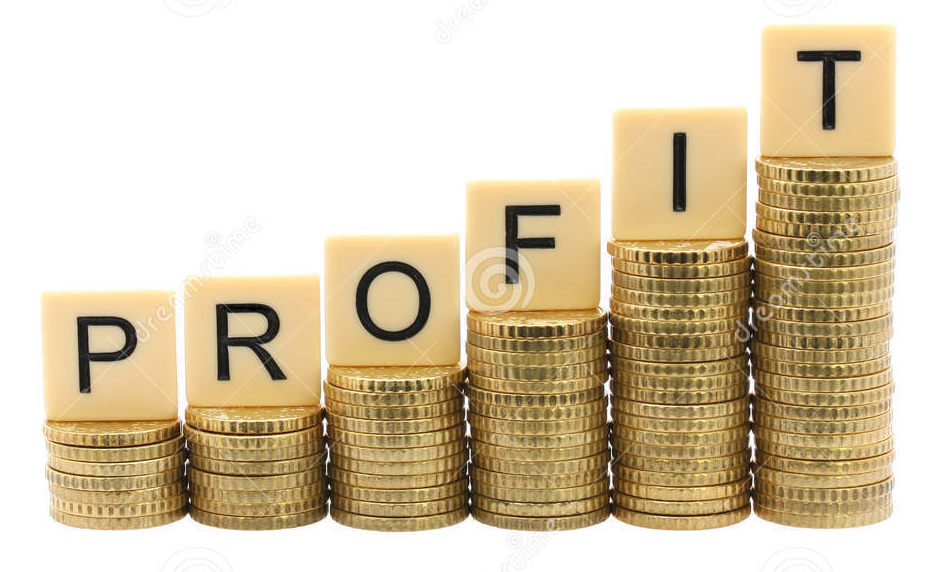 Paternò Italy, Meeting 19 – 23 March 2018
the Competition of start-up
Advertising Approach
We can consider all Kind of advertising: billboards ,TV Channel, on web sites or on social media.
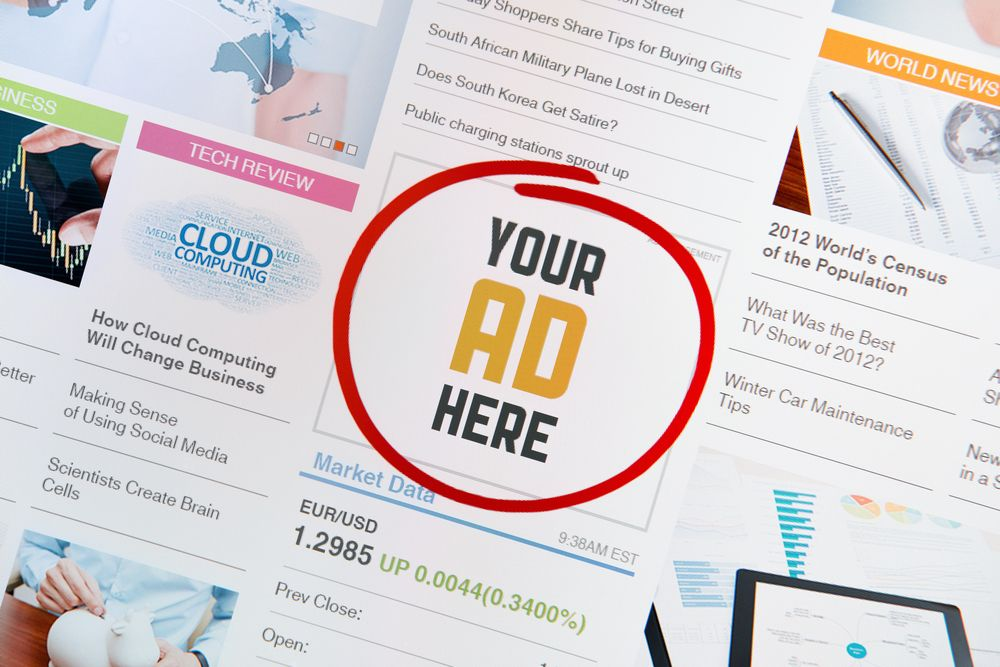 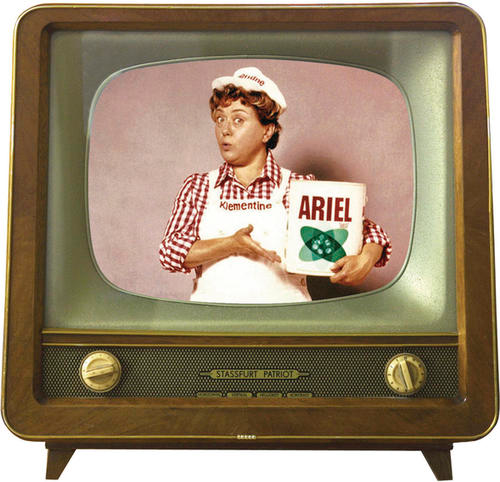 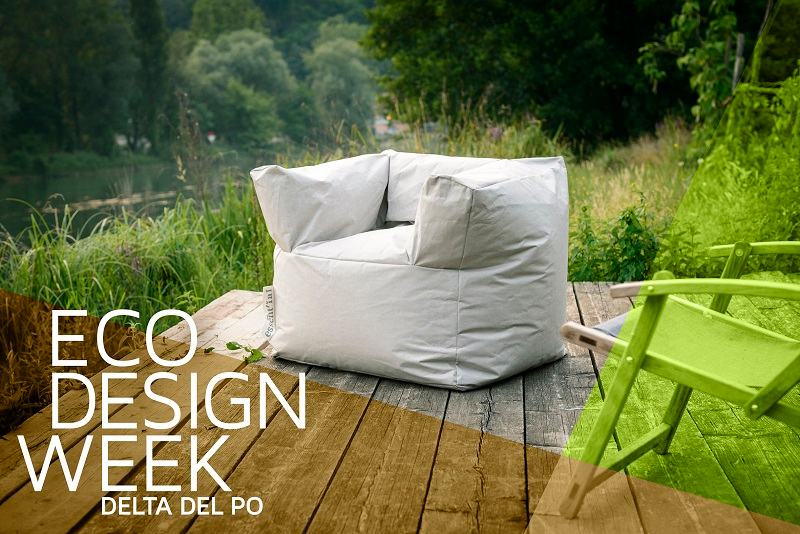 Paternò Italy, Meeting 19 – 23 March 2018
the Competition of start-up
Best Presentation of a good business plan
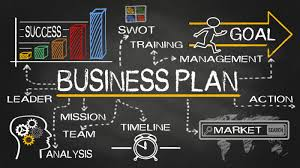 Paternò Italy, Meeting 19 – 23 March 2018